臺日合作計畫赴日研修～(請註明研修題目)研修～參訓機關暨學員簡介(為促成台日政府機關及研修單位之雙向交流，請依現有貴管業務簡報檔案製作或以簡單之文字及圖表說明業管內容，以利日方相關單位瞭解我方需求，提高研修效果)※参考樣本：經濟部工業局、經濟部中小企業處、經濟部加工出口區管理處
↓（請改為貴單位LOGO）
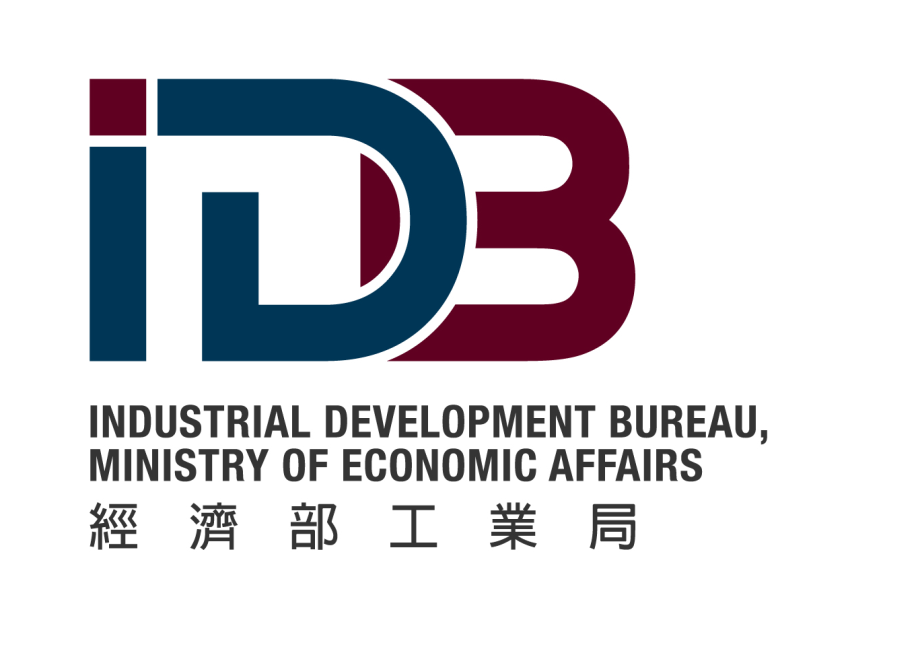 參團人員：
照片
照片
姓名〇〇
 （團長）
〇〇
工業局業務概要
掌管全國工業發展任務，以產業界需求為導向，提供產業全方位服務
貴單位主管業務概要說明
1
4
2
3
5
6
工業發展有關財稅金融措施之擬定
工業升級有關
計畫之推動
工業區開發與管理
工業污染防治、
工業安全輔導及工業管理
一般工業
行政管理
工業發展政策、策略與措施之
擬定
工業局成立於1970年2月25日，其主要任務包括：
工業局
※請簡要說明貴單位業務內容及目標
目標：推動我國半導體產業 朝智慧電子產業躍進
2.引進國際大廠，推動國際合作
1.促進產業投資，排除廠商投資障礙
3.促進異業結盟，落實技術產業化
智慧電子
(含半導體)
產業廠商
提出
需協助問題
排障
智慧聯網推動平台 涵蓋領域
產業論壇
感測器
ADAS
車用通訊網路
產業
車電
會展活動
促進國內業者啟發創新思維拓展國際市場
協助排除
投資障礙
車用安全
車載資通訊
促投
建構優質投資環境
產業
醫電
行動穿戴健康裝置
健康管理
智慧照護
影像診斷系統
國內半導體廠、智慧電子產業廠商
智慧家電
安全監控
庭產業
智慧家
影像記錄
照明與電源管理
技術研討會
國際交流活動
穿戴應用產業
體能配適
行動智慧醫療
1對1媒合
行動健康照護
實境應用
引進國際系統廠合作需求，協尋國內廠商促成合作
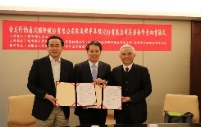 智慧城市產業
智慧交通應用
智能家居
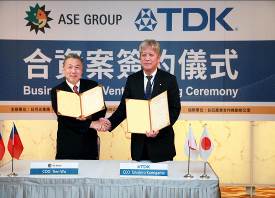 智慧物流與流通
智慧建築
(若為複數機關組成之研修團時，亦請共同簡介)
參團人員：
經濟部中小企業處
Small And Medium Enterprise Administration,
Ministry Of Economic Affairs
〇〇
〇〇
4
中小企業處簡介
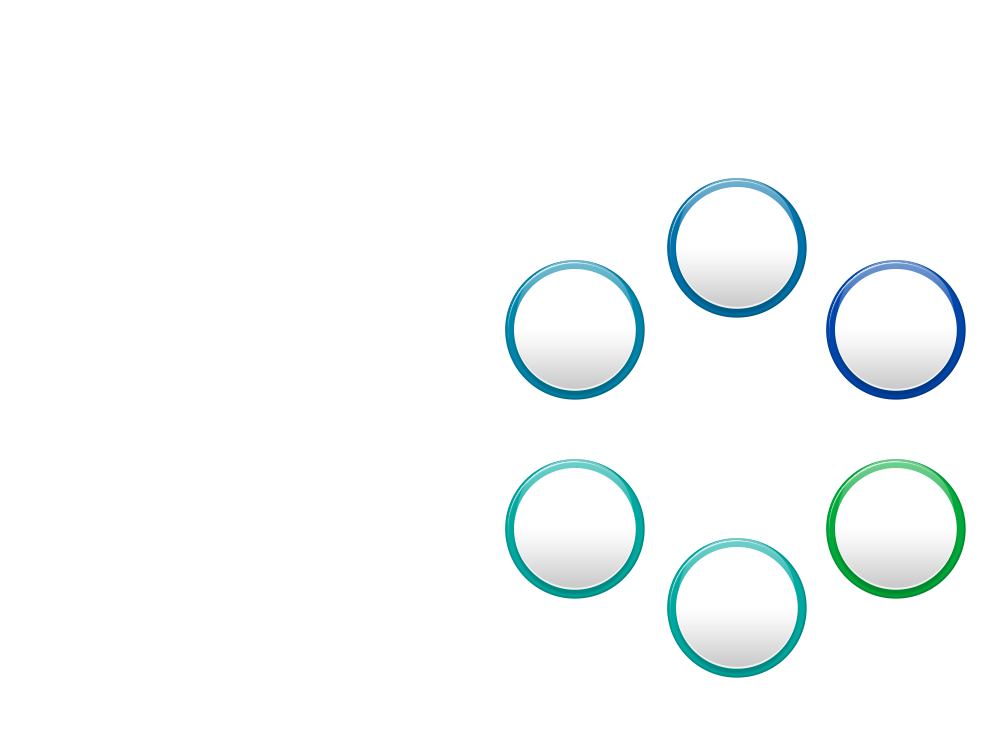 促進創新驅動之經濟成長
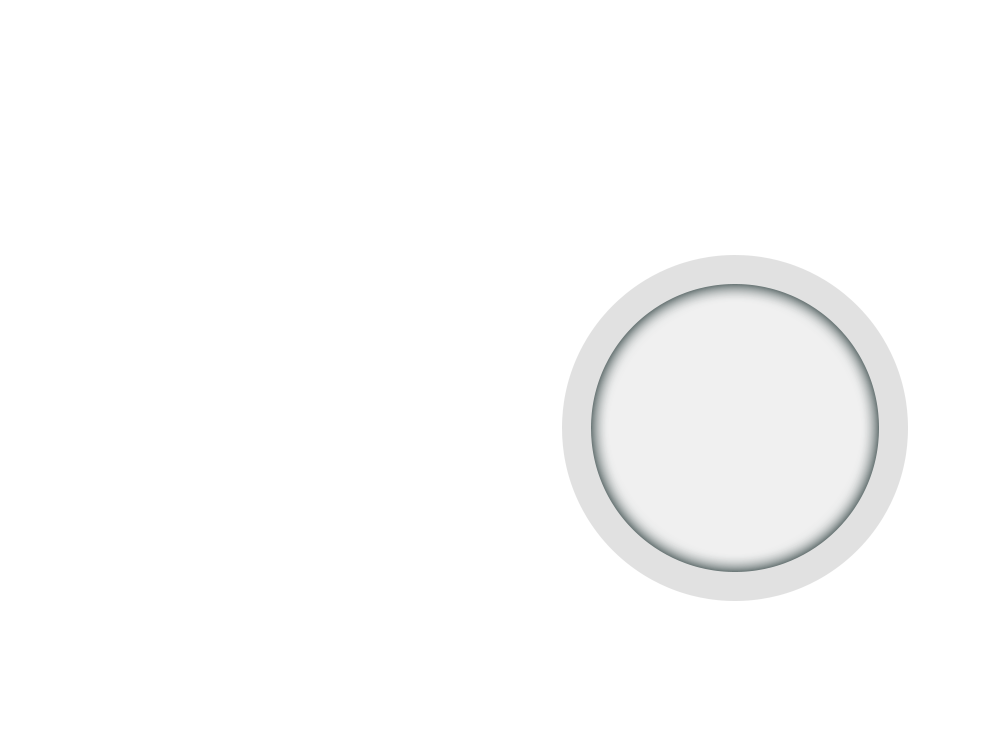 政策規劃組
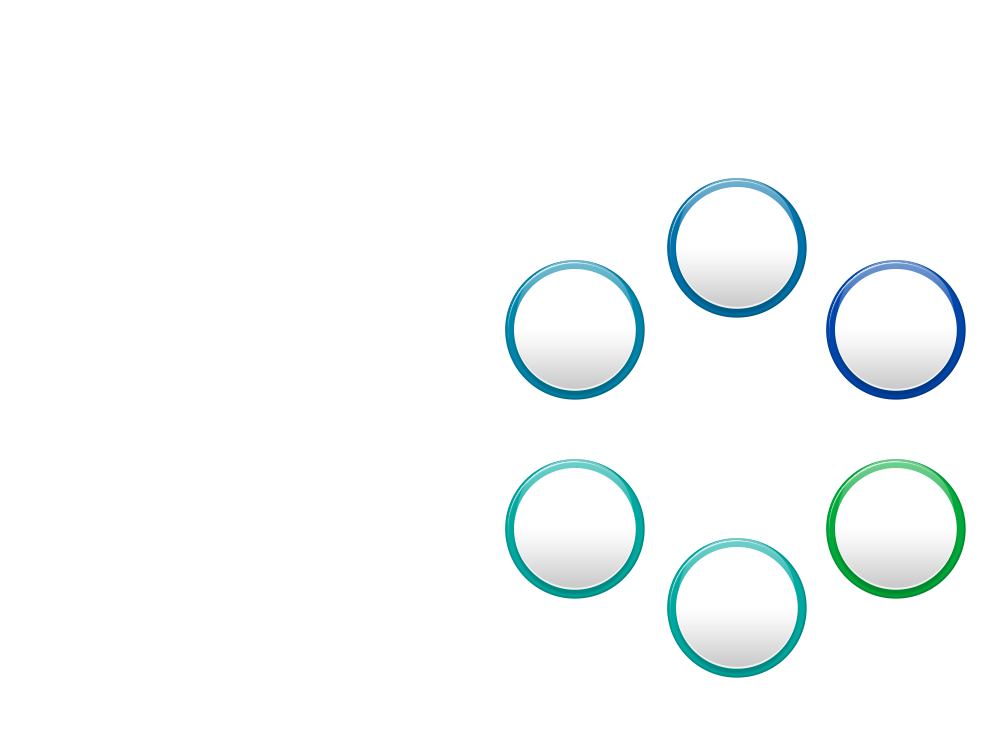 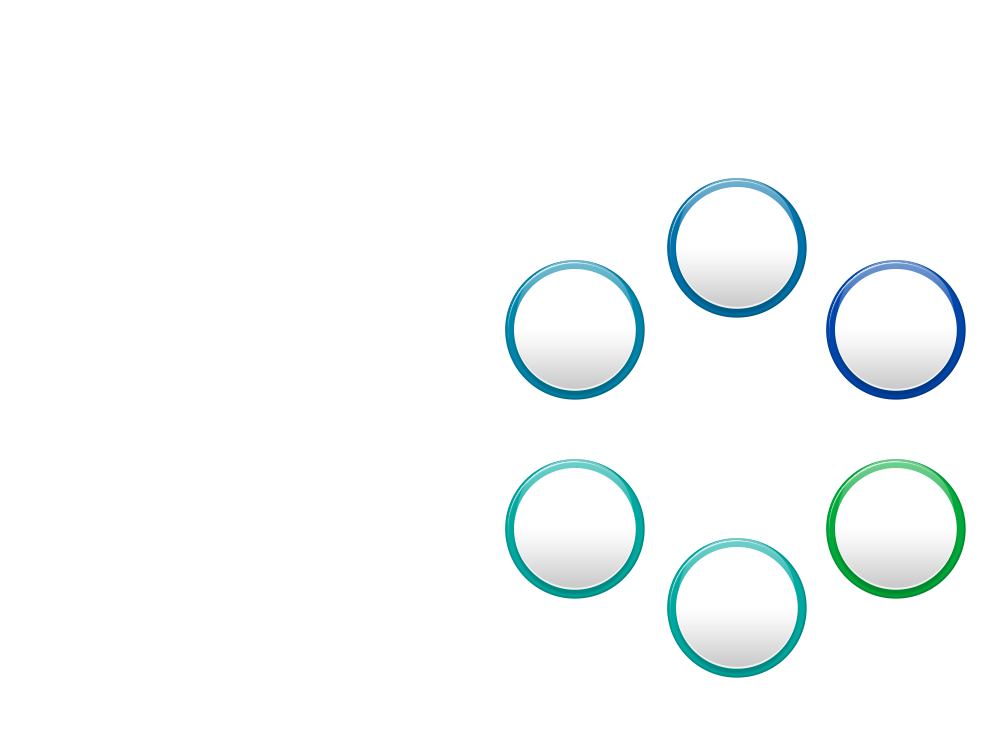 財務融通組
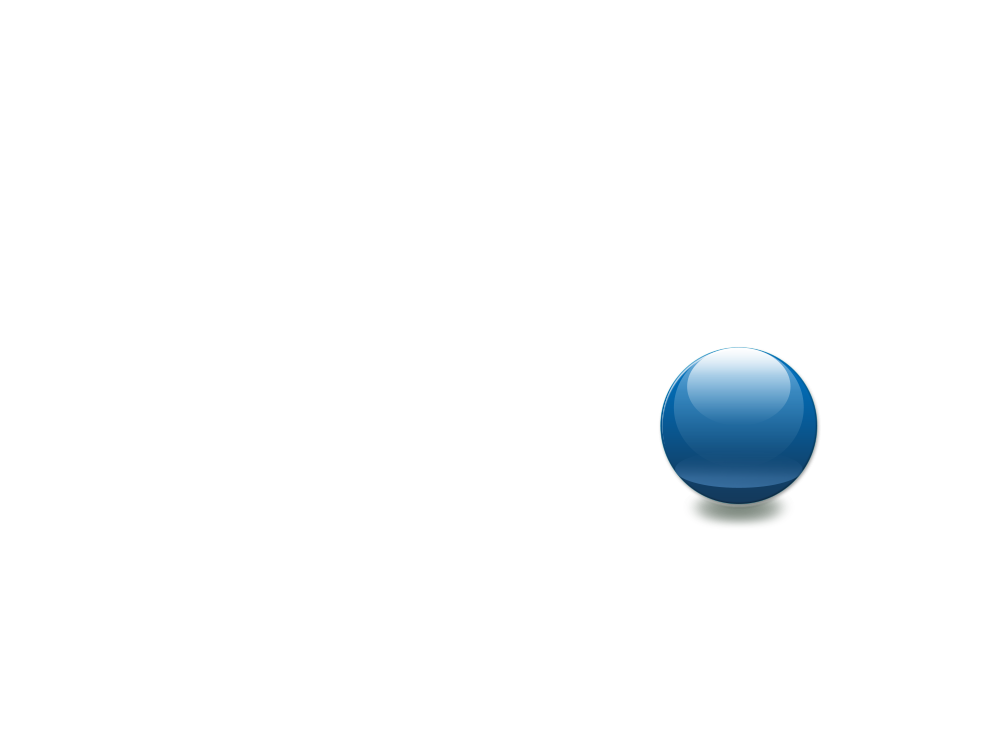 知識資訊組
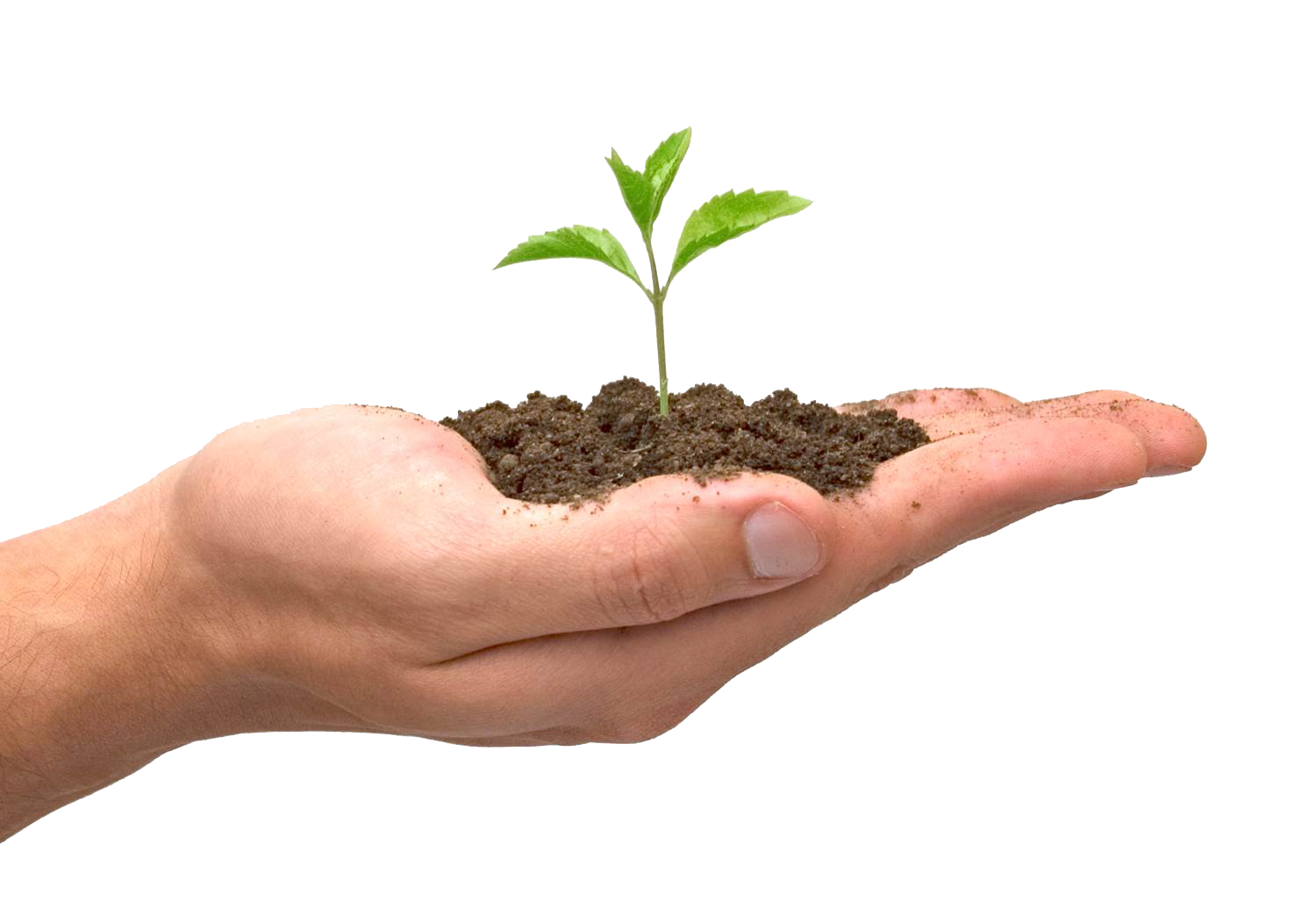 營造中小企業
創新生態體系
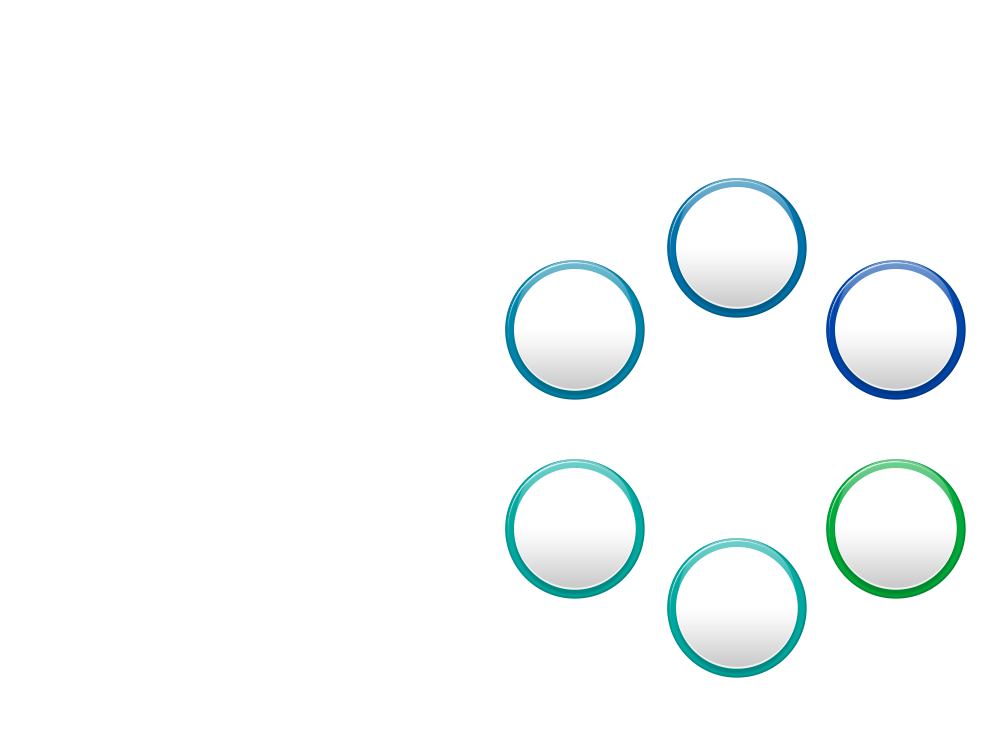 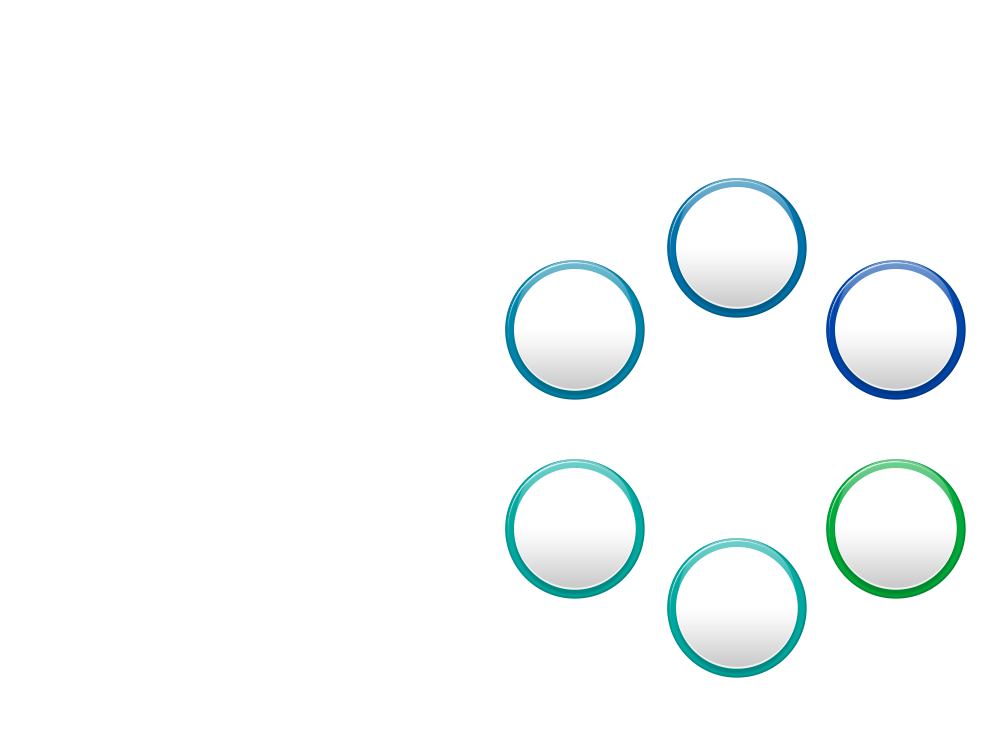 經營輔導組
創業育成組
5
聚落優勢-特區專法(3/4)
林口新創園 Startup Terrace
林口新創園
打造創新城鎮－微型未來城市示範區
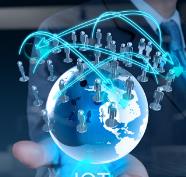 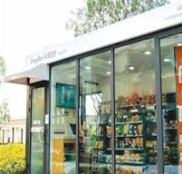 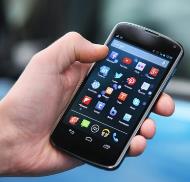 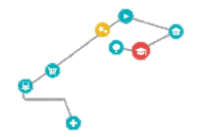 林口長庚醫院、機場捷運A9站、民視數位影音中心及林口運動公園等
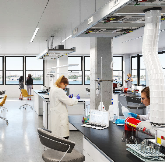 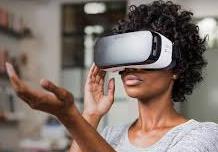 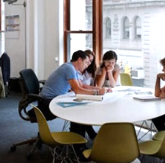 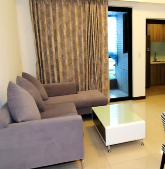 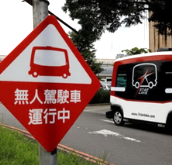 行動服務應用
物業物聯網應用
商圈導購應用
智慧載具應用
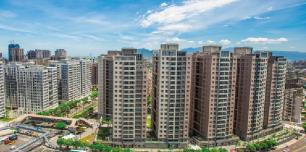 新創實驗室
AR/VR應用
辦公室管理
智能居家
開放林口新創園，並鏈結方圓兩公里多項場域，導入新創解決方案
6
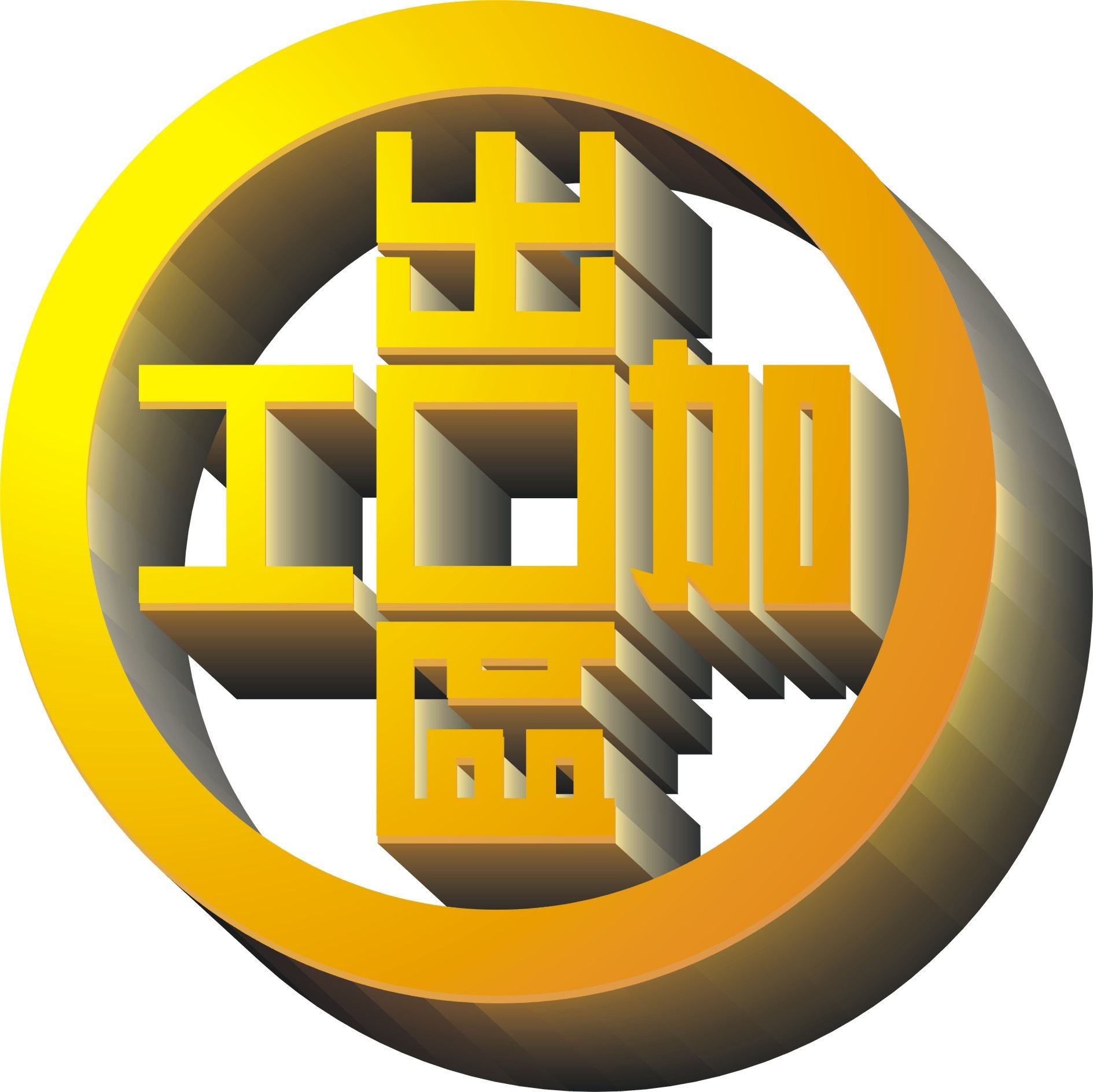 參團人員：
經濟部加工出口區管理處
Export Processing Zone Administration
〇〇
〇〇
園區業務概要
加工出口區管理處於1966年設置，以吸引外資、帶動就業、引進技術、創造外匯等4大設立目標之特區。
依據加工出口區設置管理條例，開發、管理加工出口區。
提供單一窗口服務，從投資、建廠、工商登記、貨品進出及勞動檢查等，提供一站式全程服務。
勞工行政
投資輔導
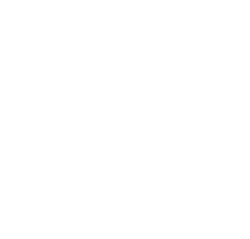 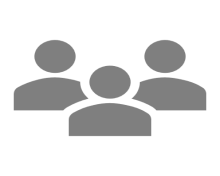 一元化行政
便捷服務
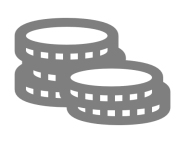 工商服務
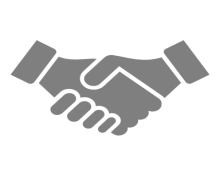 外貿簽審
環保許可
建築管理
8
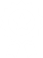 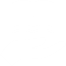 跨業合作
資訊加值
目標：1.協助廠商提高營運績效，吸引投資及增資擴廠。
            2.促成軟體園區廠商與製造園區廠商跨域合作。
利用ICT能量：強化技術升級、營運改善、創新行銷
促成跨業合作：促成軟體園區與製造園區廠商進行跨域合作。
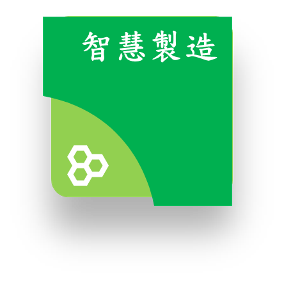 人才培育
導入智慧製造：籌組研發聯盟，加速廠商由「製造」升級為「智造」。
創新產業人才： 鏈結大學培育數位人才；開設訂單式人才專班，打造職場專業。
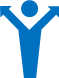 [Speaker Notes: E++績效統計自98年至106年
促成異業合作統計自103年至106年]
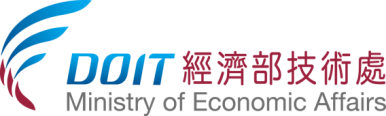 參團人員：
〇〇
10
技術處依循產業趨勢及國家整體科技施政發展藍圖，研擬創新政策及管理制度，並推動科技專案布局重點領域產業技術之研發與創新。
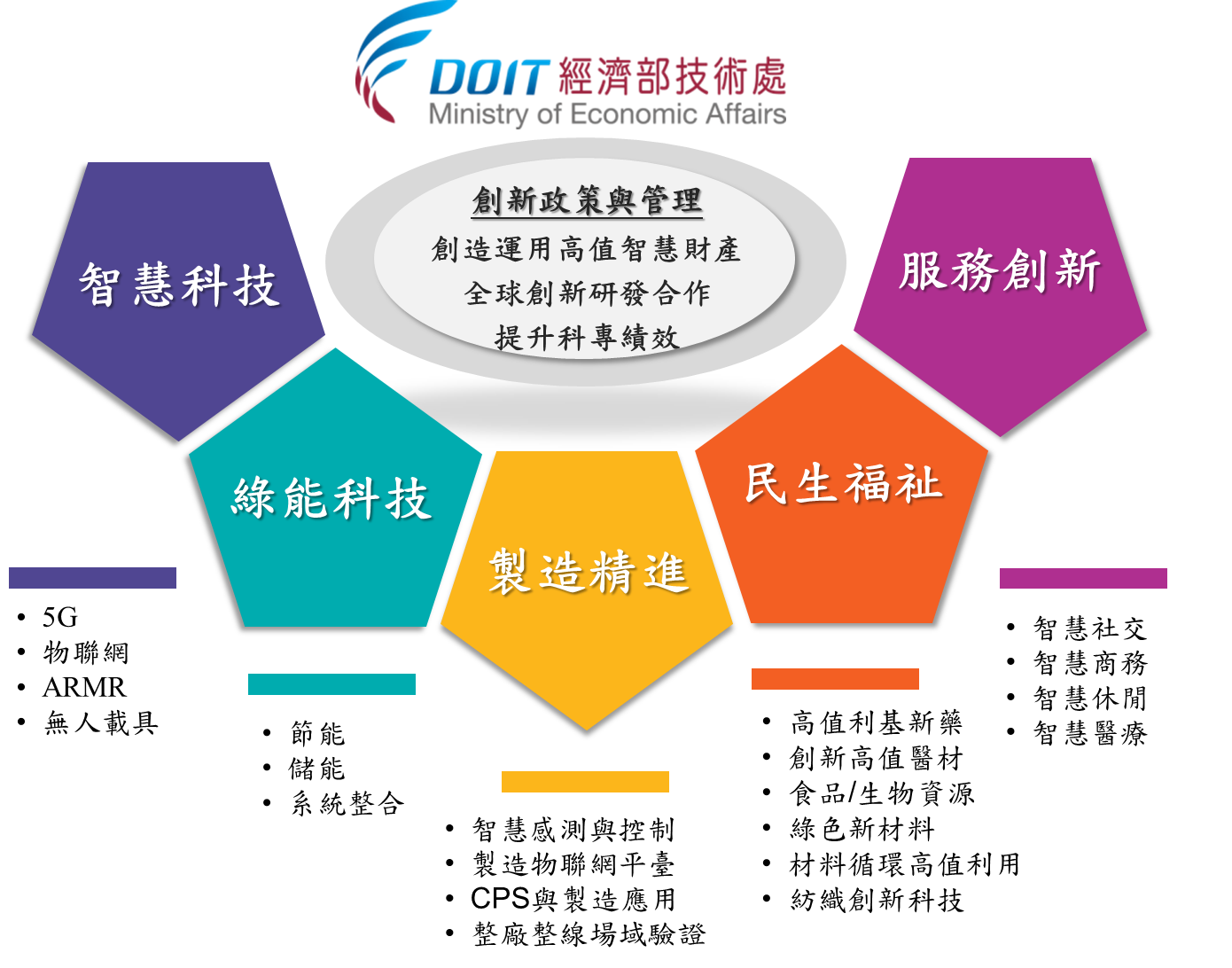 11
[Speaker Notes: 經濟部負責產業科技推動，著重產業創新研發、產業升級輔導，以及環境資源研發等層面，由11個單位分工執行，各單位均有清楚的定位與任務。
技術處定位在協助產業研發高風險的創新技術，為能發揮具體產業績效，必要時還可以透過經濟部工業局、中小企業處進行產品開發與廠商輔導，達到提升產業價值的目標。
我國科技政策規劃與執行有一套完整的運作機制，經濟部須配合國家重要會議之共識與決議，諸如全國科技會議、行政院重大科技策略會議等，進行科技施政總體規劃與預算配置之擘劃。以及經過嚴謹的審議與協調程序並經核定後，得以形成未來年度之科技計畫。
技術處運用科技專案，依法人研究機構、產業界、學術界等研發能量與軟實力，推動不同政策工具，以契合產業技術發展需求。另外，亦透過研發機構管理及績效評核回饋機制之循環運作，監督政府研發資源做最有效運用，強化成果多元應用及促進產業效益，以加速產業升級與價值創造。]
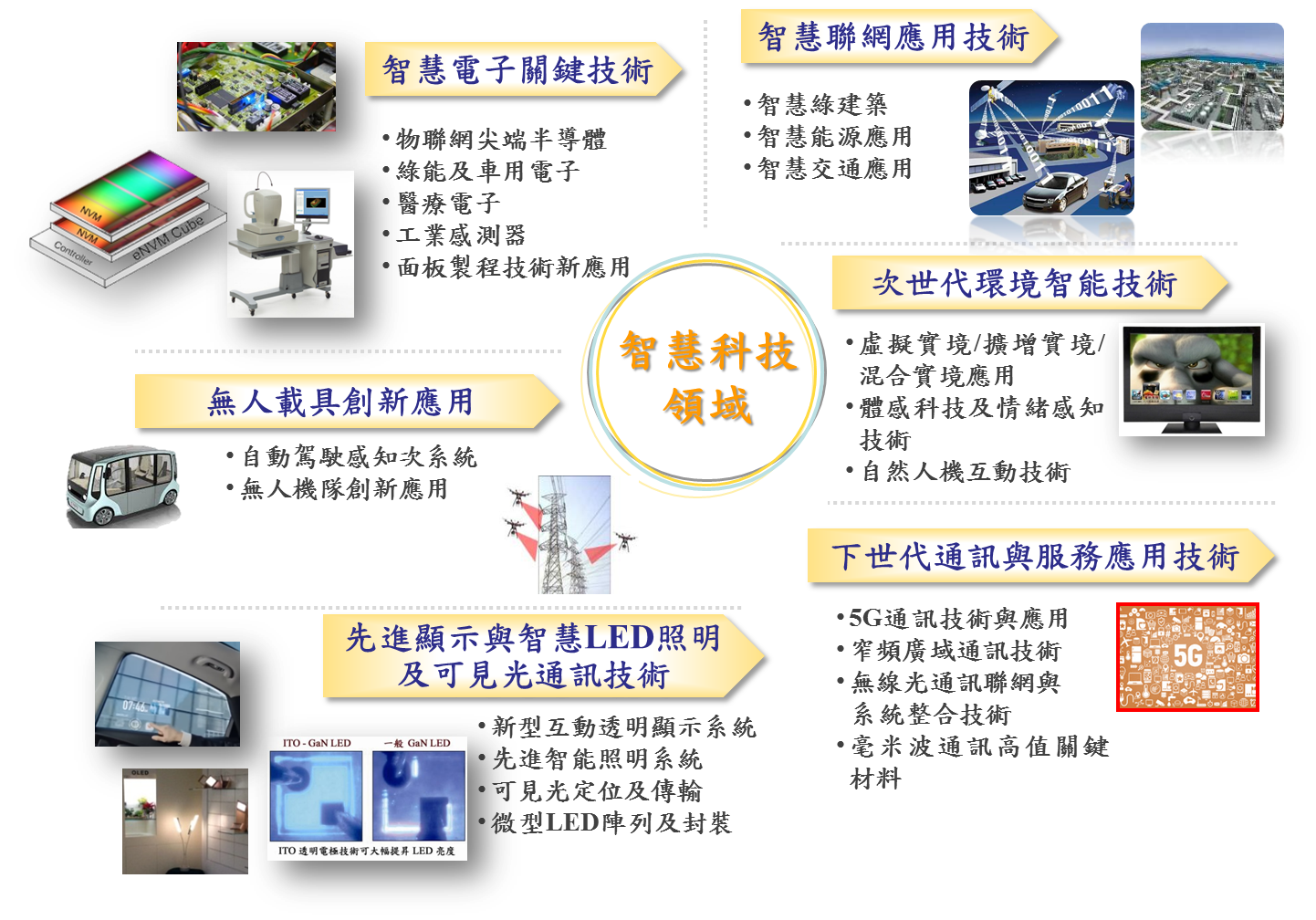 12
[Speaker Notes: 1.智慧科技領域：以智慧電子關鍵技術、智慧聯網應用技術、數位匯流服務應用技術、下世代通訊與服務應用技術、先進顯示與照明系統技術、創新創業育成與事業轉型、工業基礎技術等為主軸，藉由建構無線寬頻通訊環境，精進下世代通訊技術，開創新興數位匯流產業及孕育新創公司，促使我國為全球新興通訊設備與創新應用服務主要輸出國。]